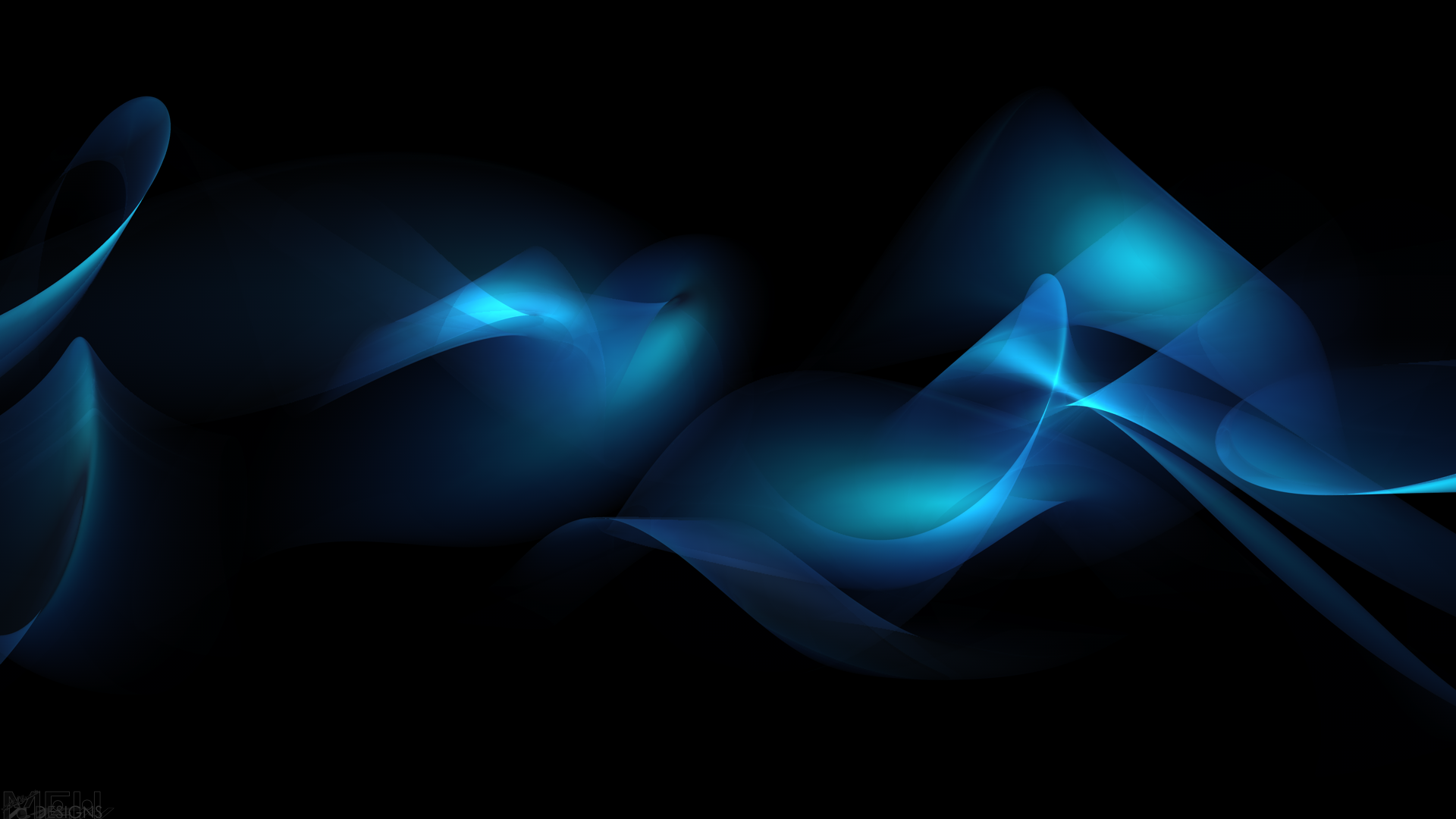 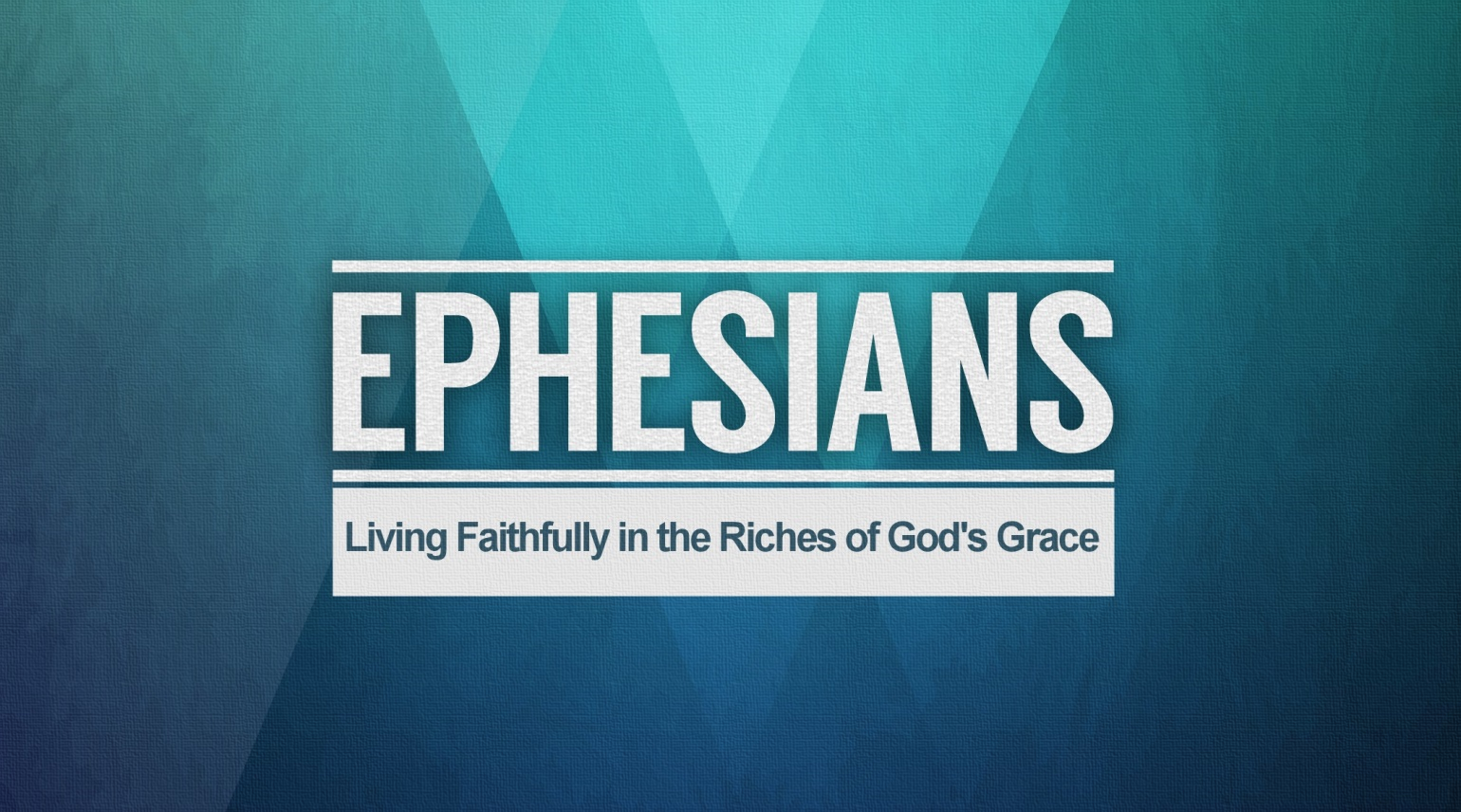 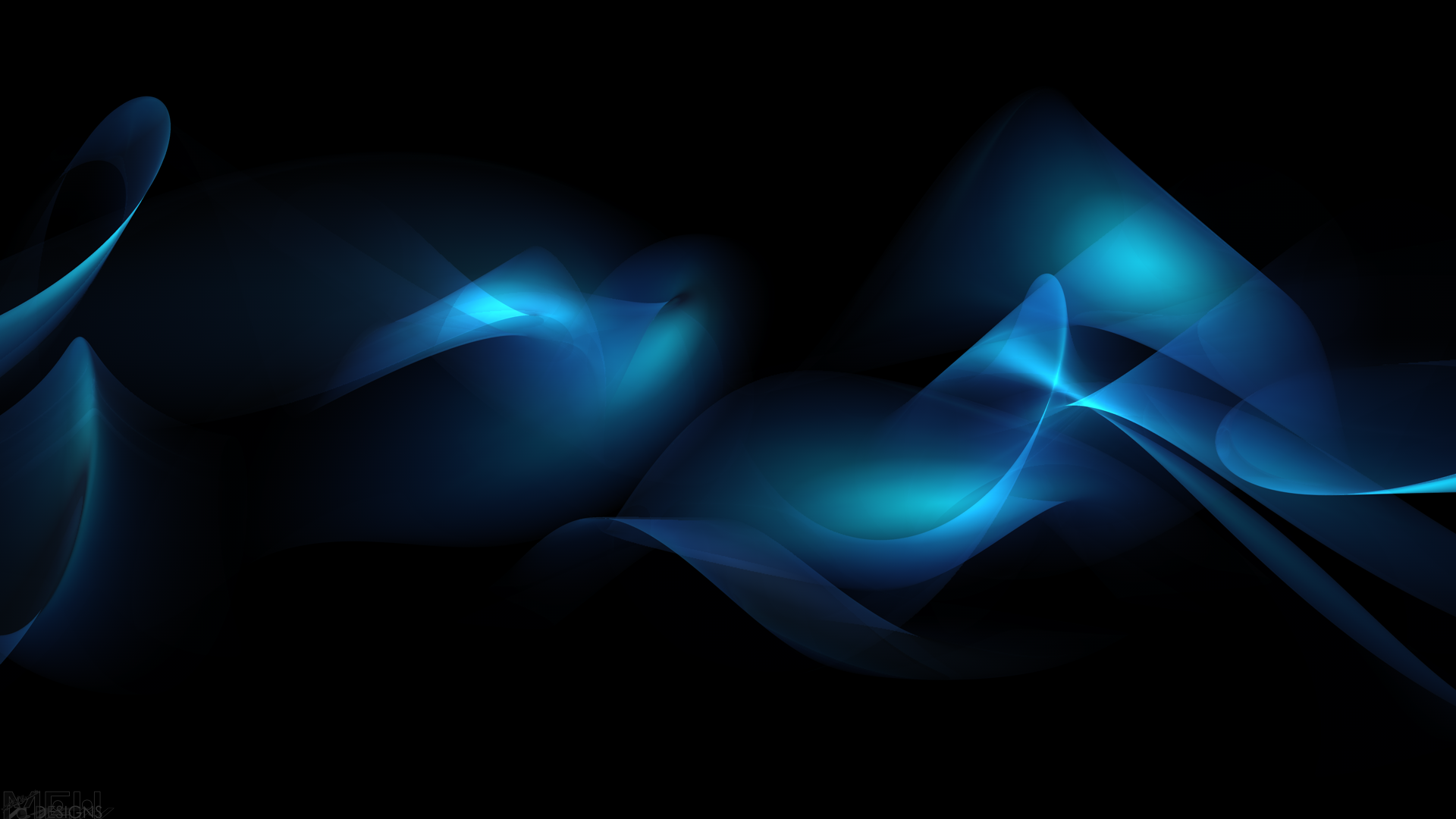 Ephesians 6:10-11
10 Finally, be strong in the Lord and in the strength of His might. 11 Put on the full armor of God, so that you will be able to stand firm against the schemes of the devil.
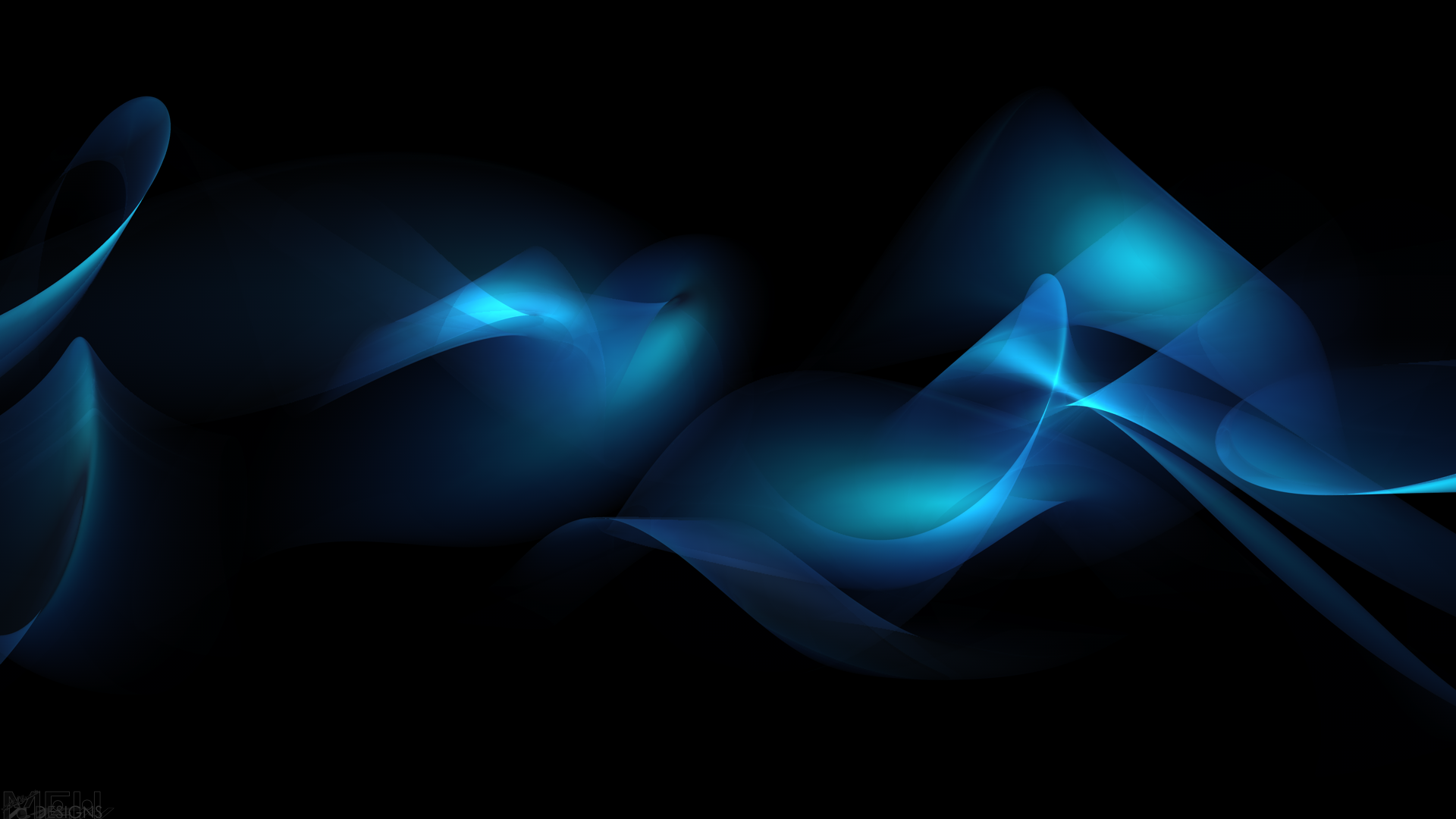 Ephesians 6:12-13
12 For our struggle is not against flesh and blood, but against the rulers, against the powers, against the world forces of this darkness, against the spiritual forces of wickedness in the heavenly places. 13 Therefore, take up the full armor of God, so that you will be able to resist in the evil day, and having done everything, to stand firm.
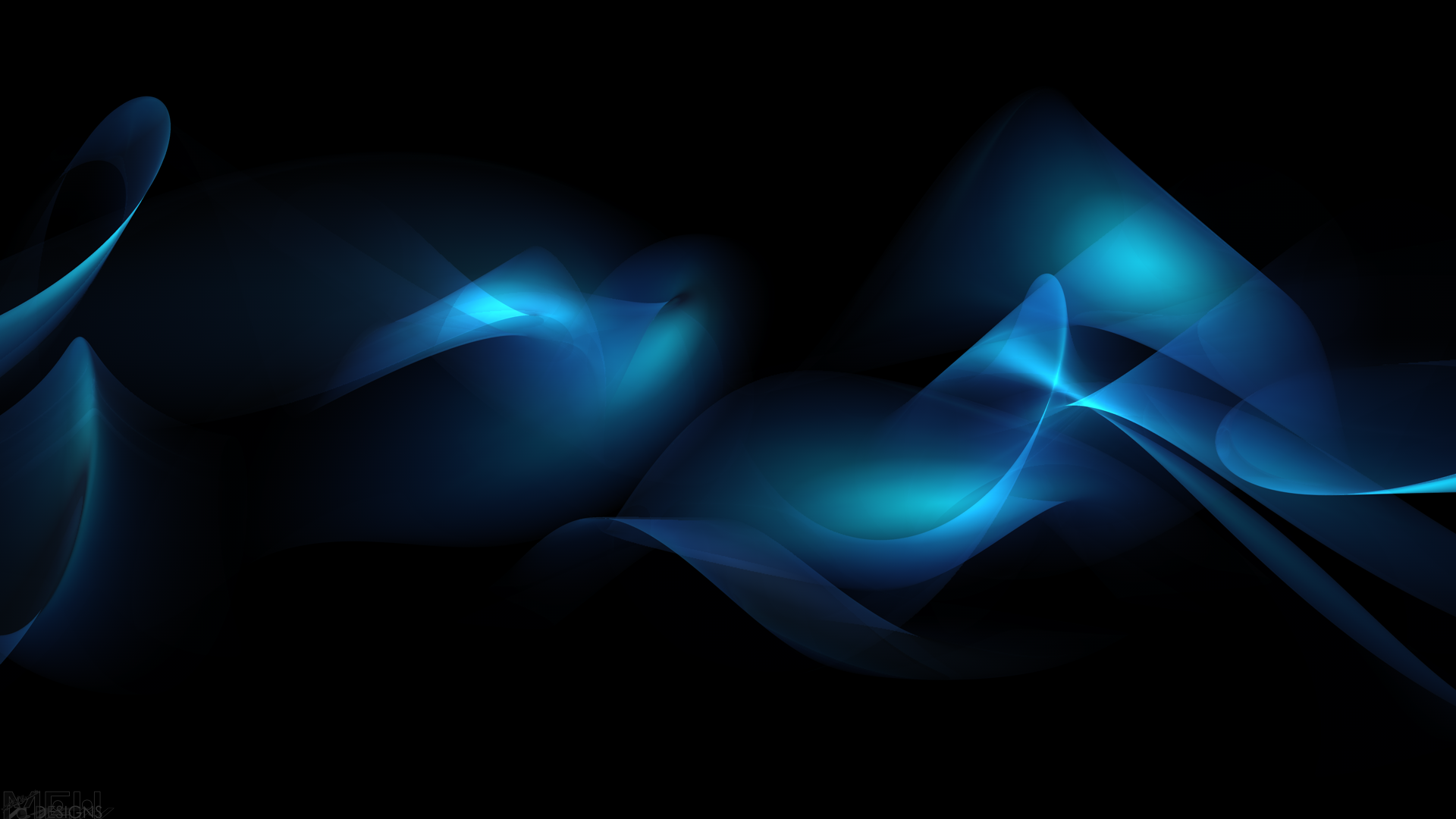 God’s 3-2-1 Battle Plan For Spiritual Warfare
3 precepts; 2 purposes; and 1 predicament.  
The three precepts (commands): “Be strong…” (v.10a); “Put on…” (v. 11a); and “take up…” (v.13a). 
The two purposes at the end of verses 11, 13; “so that you will be able to stand firm…” (v.11b); and “so that you will be able to resist in the evil day…” (v. 13b). 
The one predicament in verse 12, that “our struggle…is against the spiritual forces of wickedness in the heavenly places.”
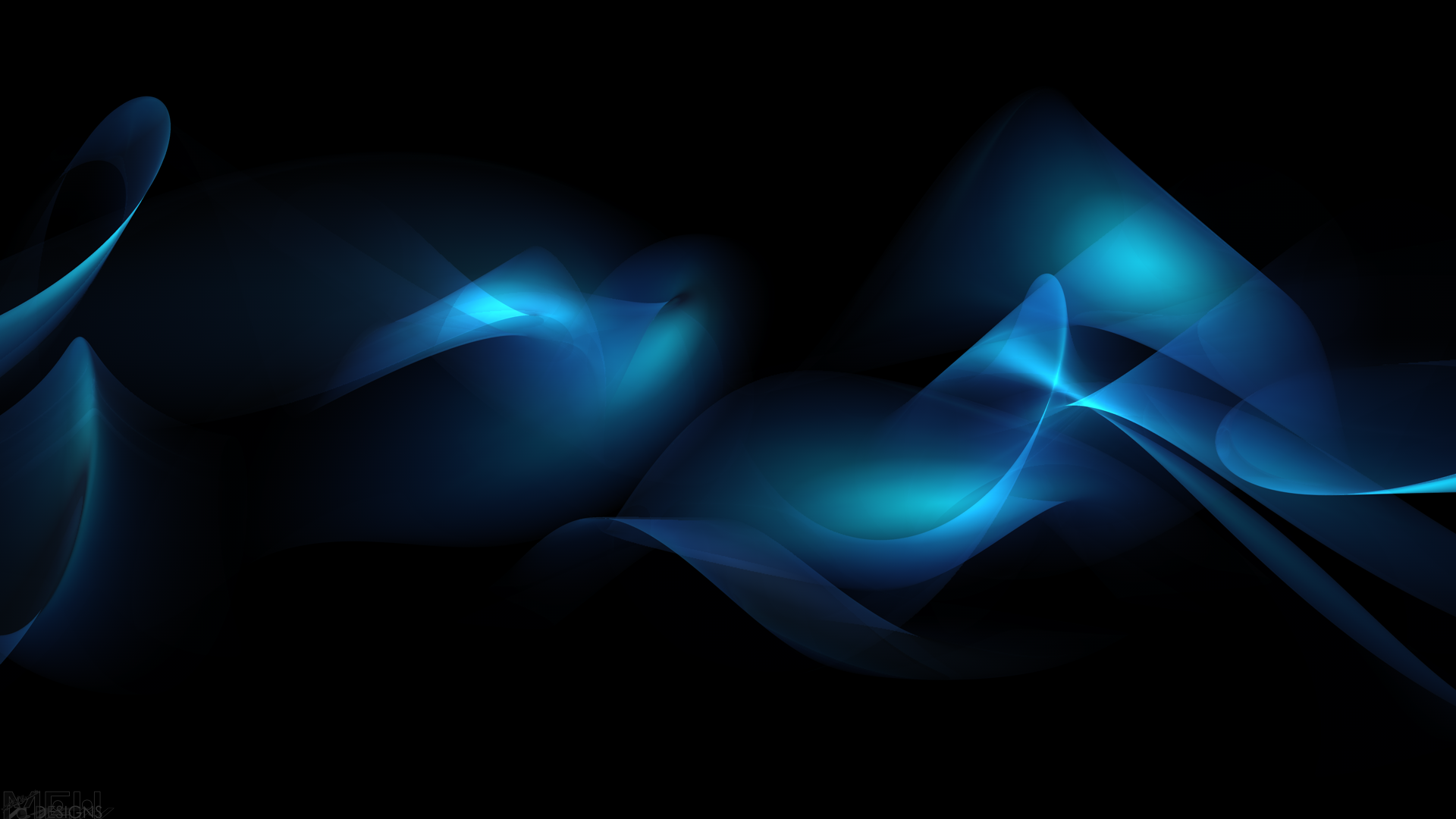 Big Idea of Ephesians 6:12
To be successful in spiritual warfare, we must understand the great predicament we face; consisting of:
the contest, 
the conned, 
the combatants, and
the confidence
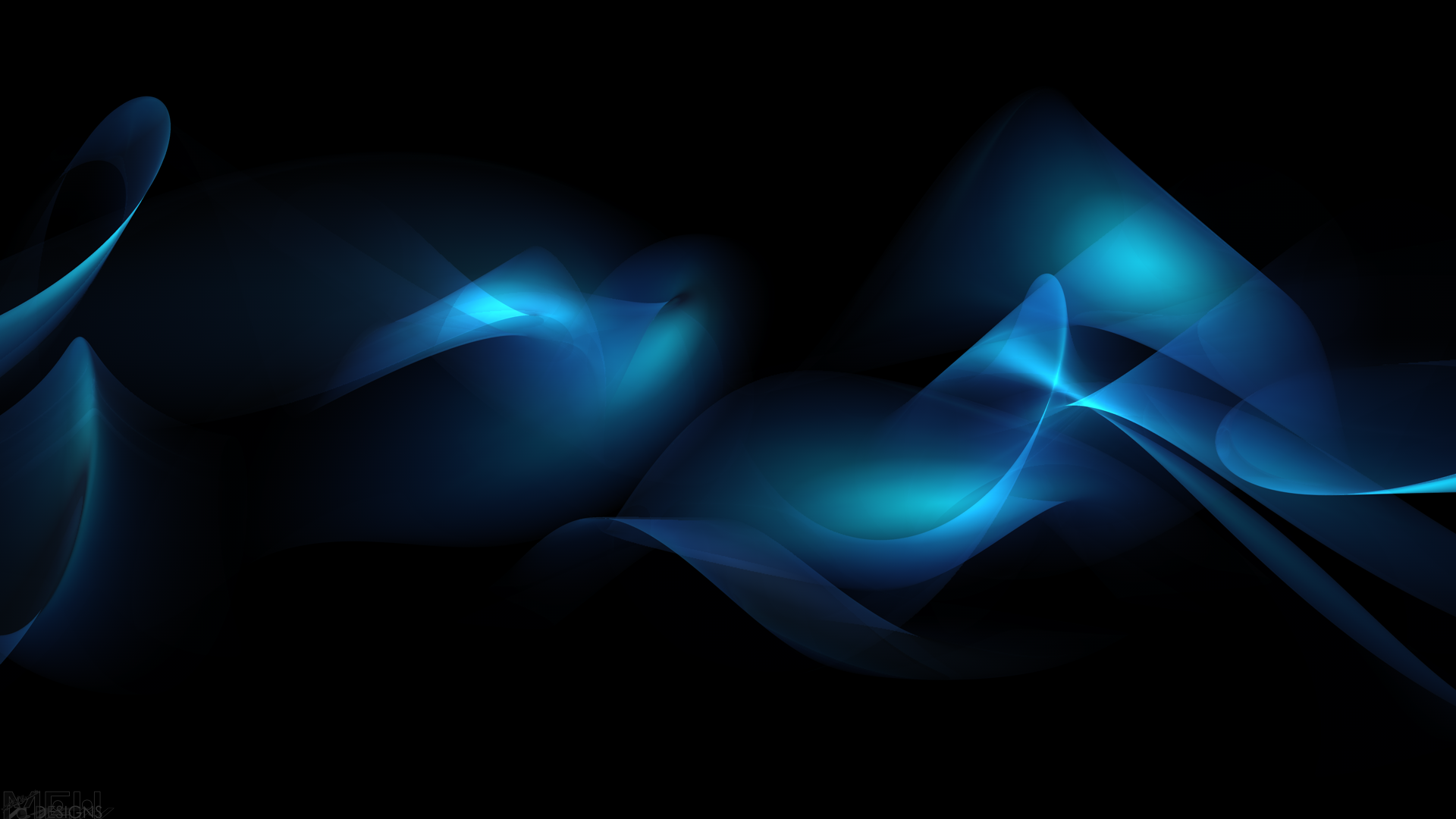 I.    The Contest
“For our struggle…”
It is a contest - literally – “for to us the struggle is not…”

Ephesians 6:12 (ESV) - For we do not wrestle against flesh and blood...

Ephesians 6:12 (HSCB) - For our battle is not against flesh and blood…
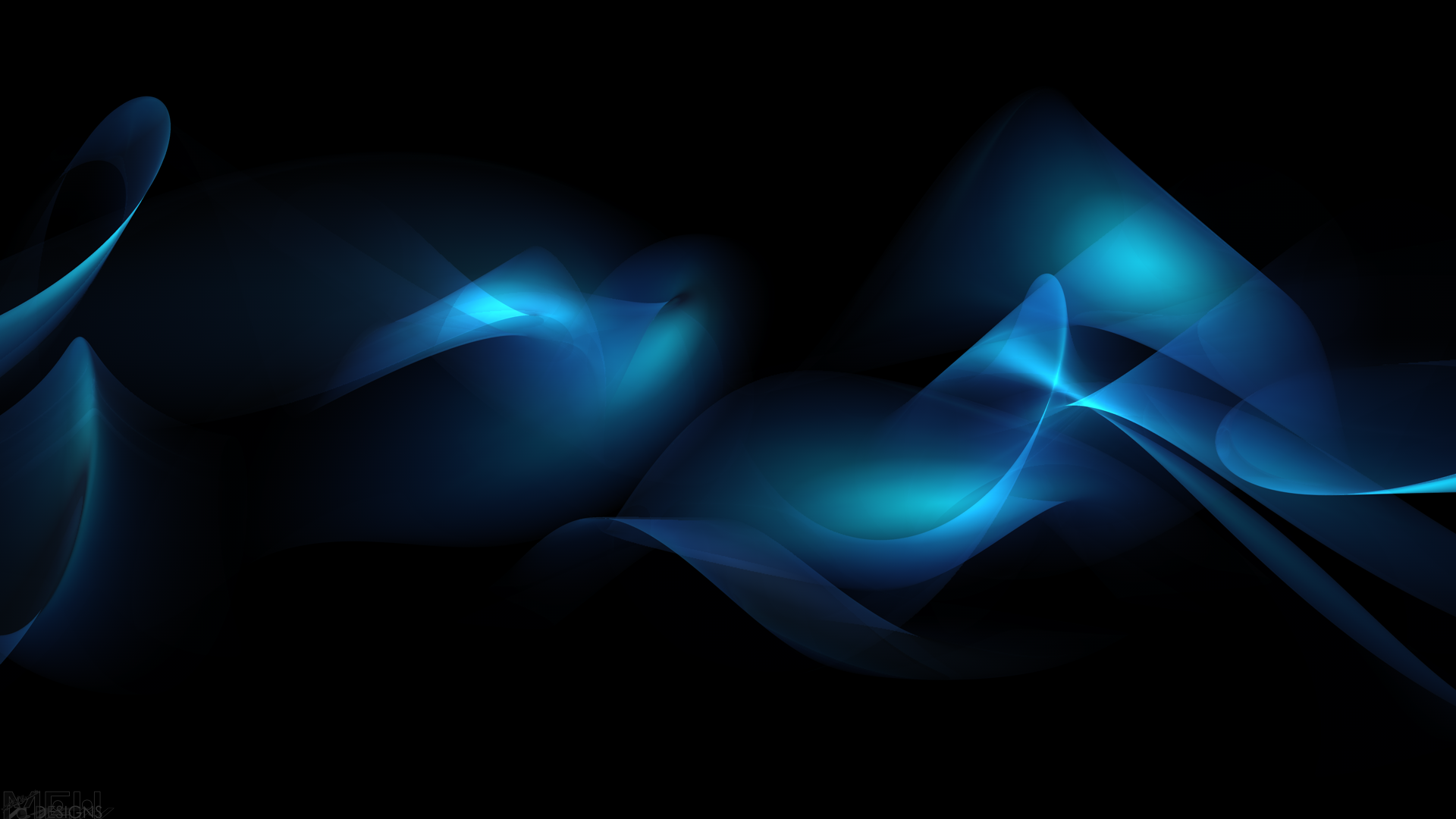 I.    The Contest
“For our struggle…”
It is a communion – the contest binds us together.
We were never intended or designed to engage in this struggle alone.  God has given us the church. 

We are to confess our sins to one another (James 5:16)
We are to bear one another’s burdens (Galatians 6:2)
We are to “admonish the unruly, encourage the fainthearted, help the weak, be patient with everyone” (1 Thessalonians 5:14).
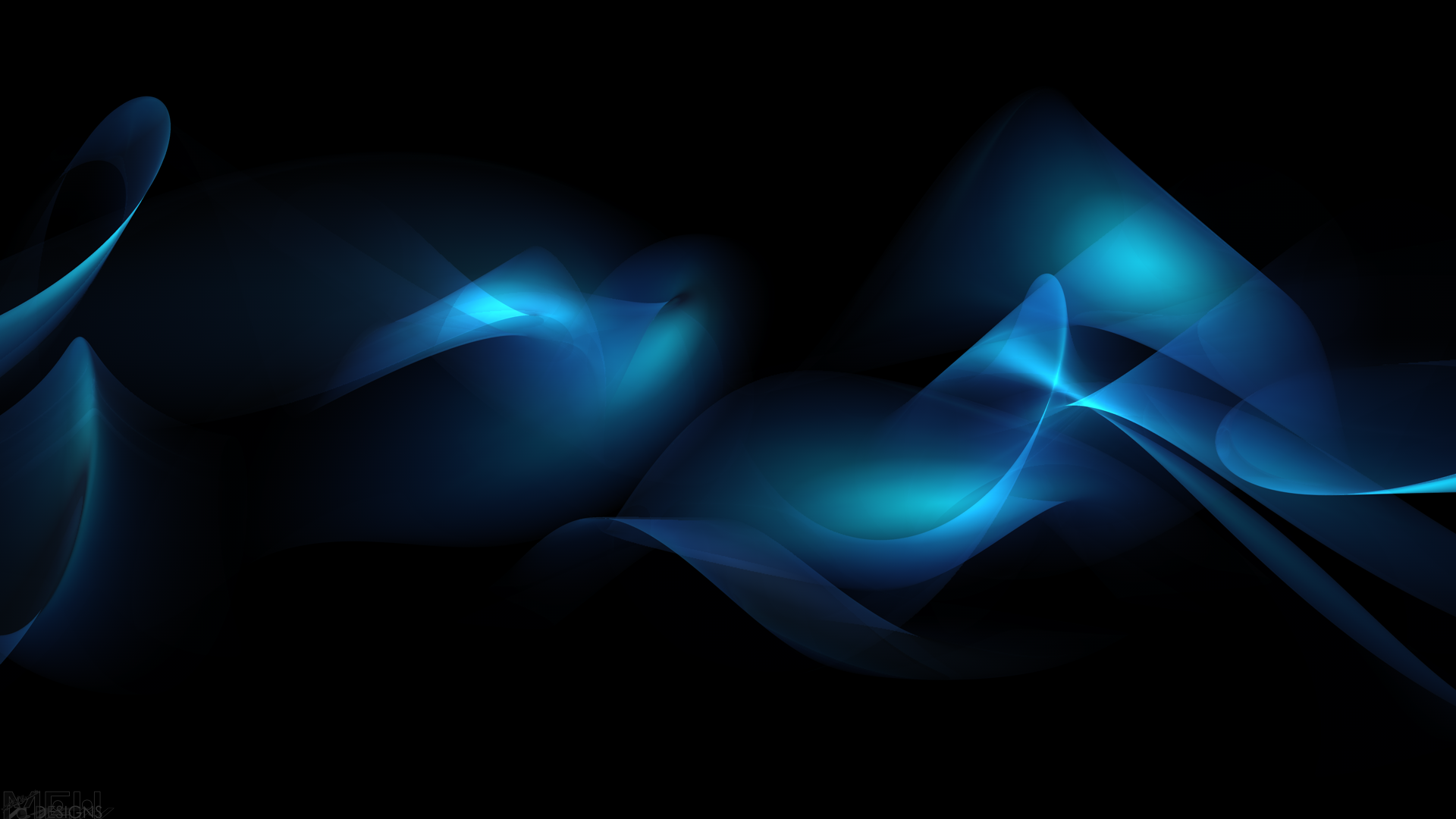 II.    The Conned
“For our struggle is not against flesh and blood…”
Our focus may be wrong
	there is a “spiritual” enemy

Our faith is to be strong
	Godly character absolutely matters!
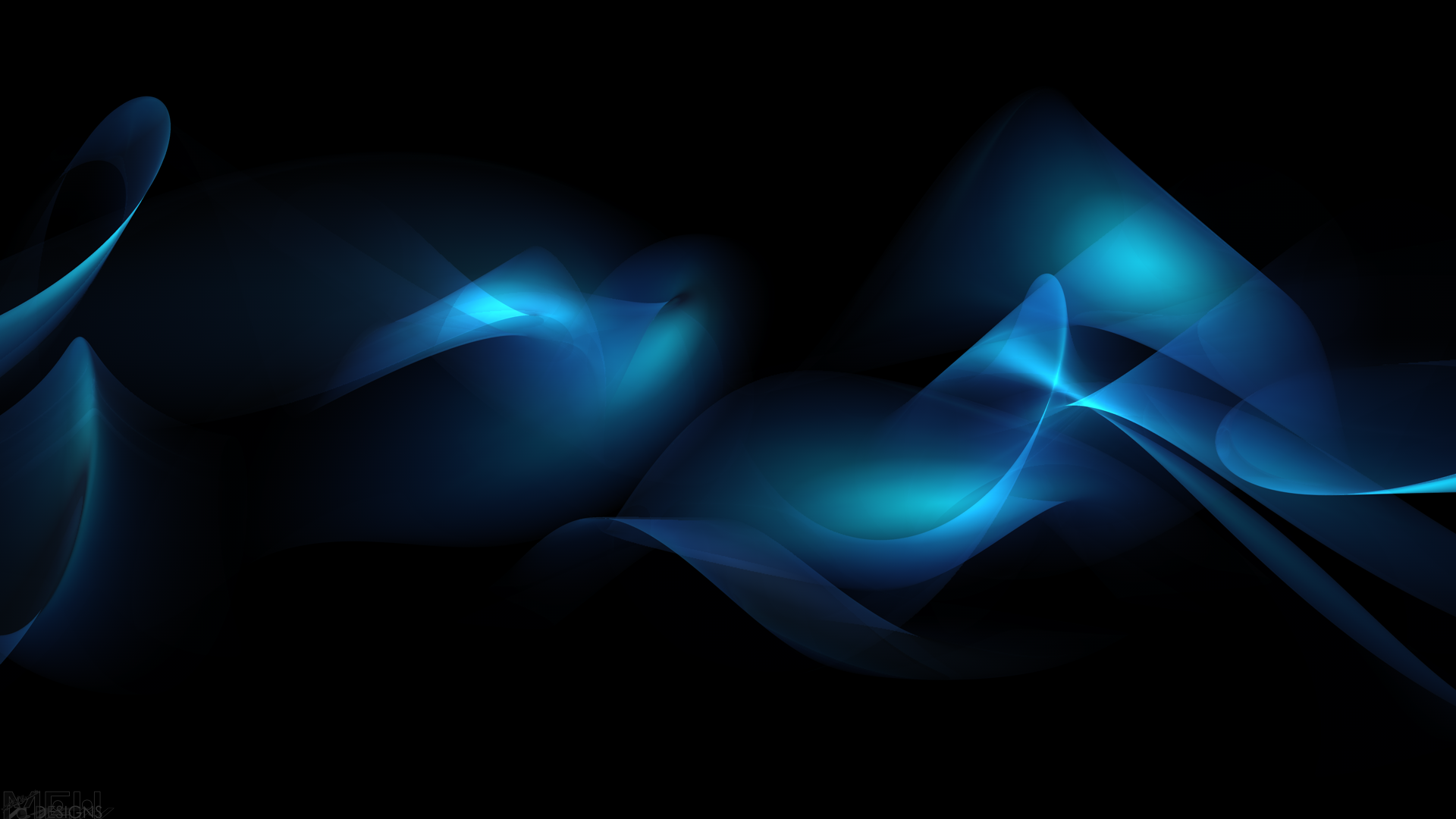 III.    The Combatants
but against the rulers, against the powers, against the world forces of this darkness, against the spiritual forces of wickedness in the heavenly places.
Four truths about our enemies
They are numerous
They are powerful
They are wicked
They are intelligent
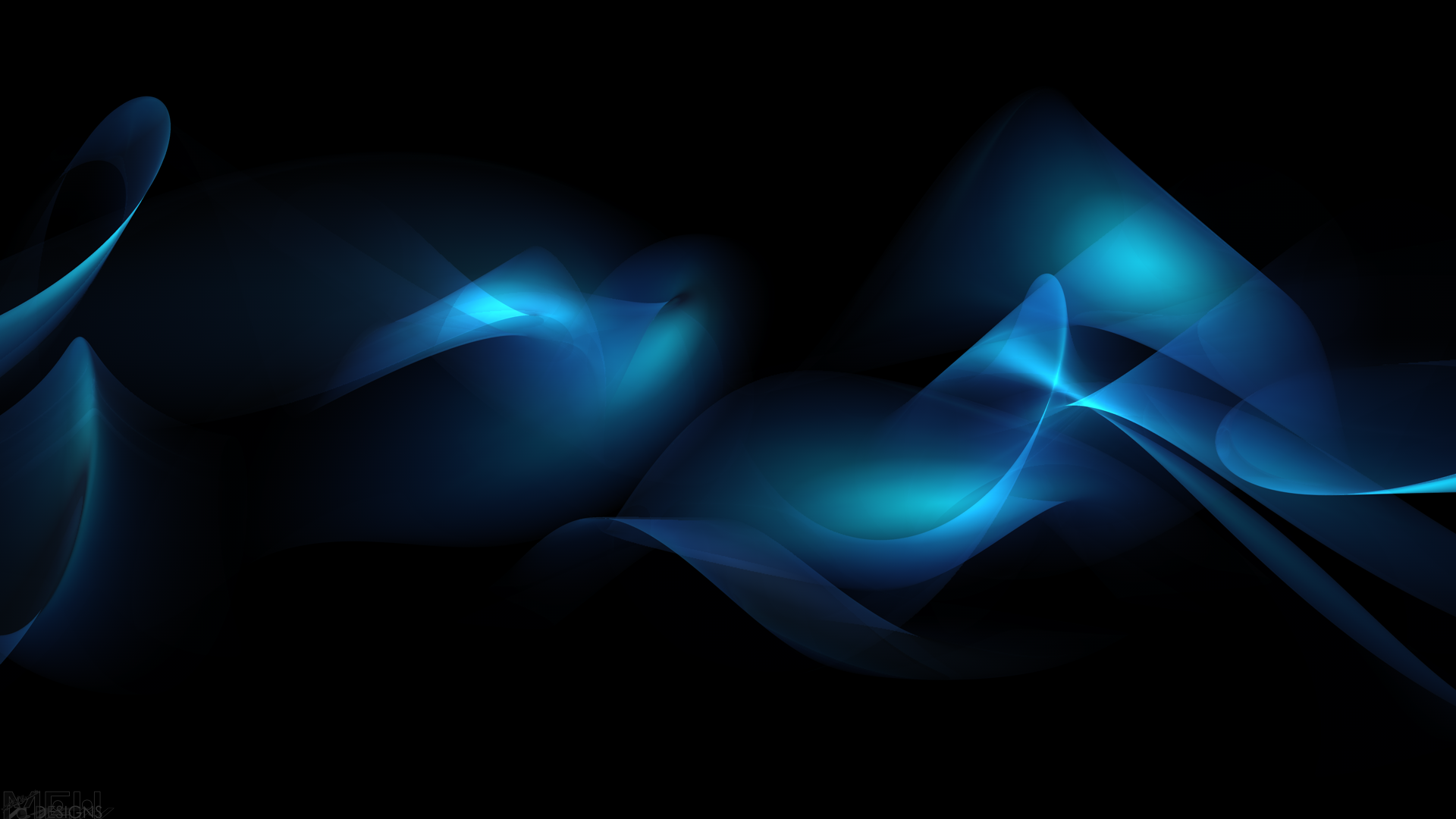 III.    The Combatants
but against the rulers, against the powers, against the world forces of this darkness, against the spiritual forces of wickedness in the heavenly places.
The tactics of the devil
What is the devil’s endgame? 
	to destroy everything about you\

How does the devil deceive?
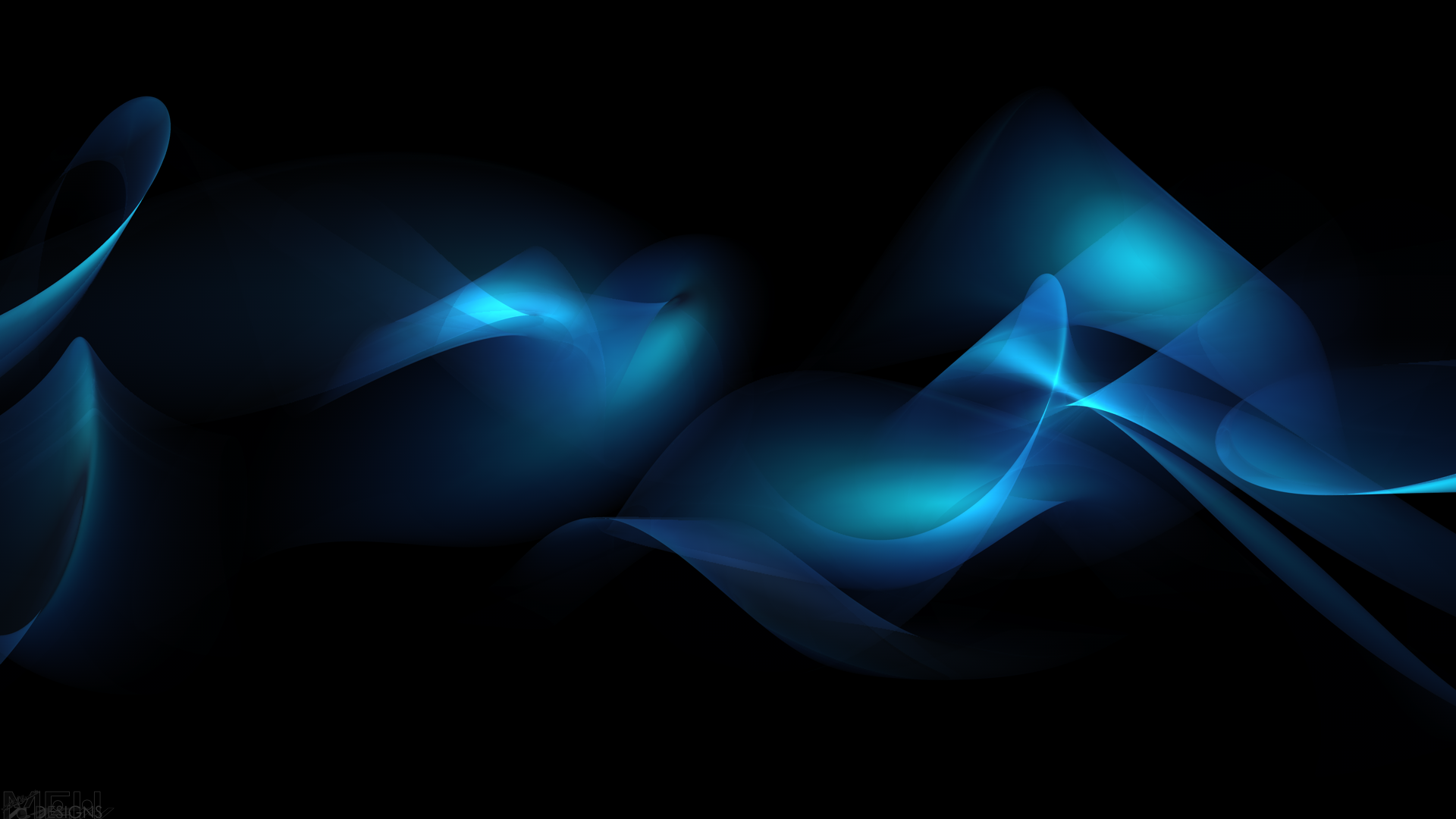 Ephesians 6:13 (HCSB)
“This is why you must take up the full armor of God, so that you may be able to resist in the evil day…”
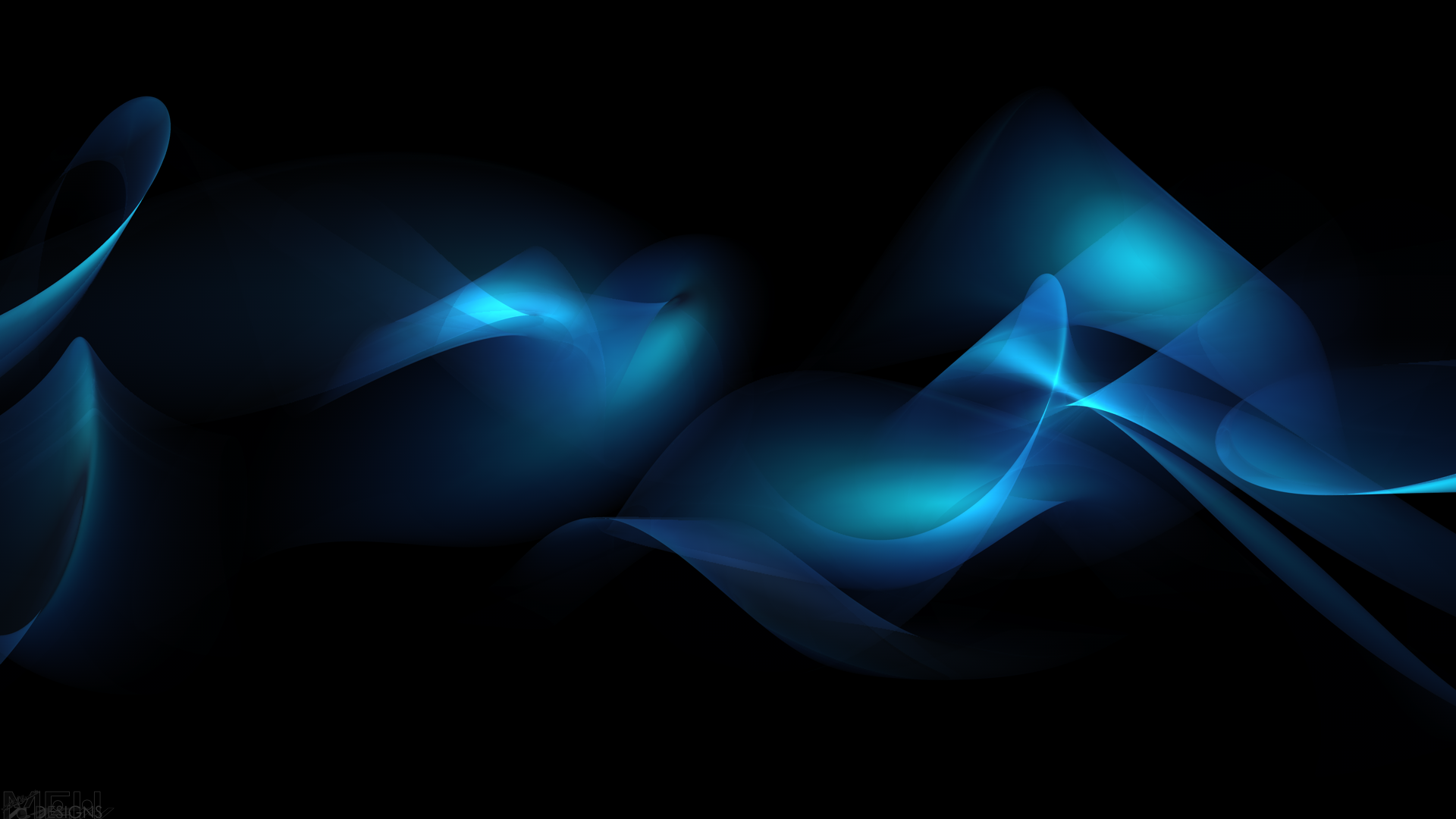 III.    The Confidence (v. 13)
…take up the full armor of God, so that you will be able to resist in the evil day, and having done everything, to stand firm.
Our Confidence:
You are from God, little children, and have overcome them; because greater is He who is in you than he who is in the world (1 John 4:4). 
 
“Resist the devil, and he will flee from you” (James 4:7).
 
"And they overcame him [Satan] because of the blood of the Lamb and because of the word of their testimony, and they did not love their life even when faced with death” (Revelation 12:11).
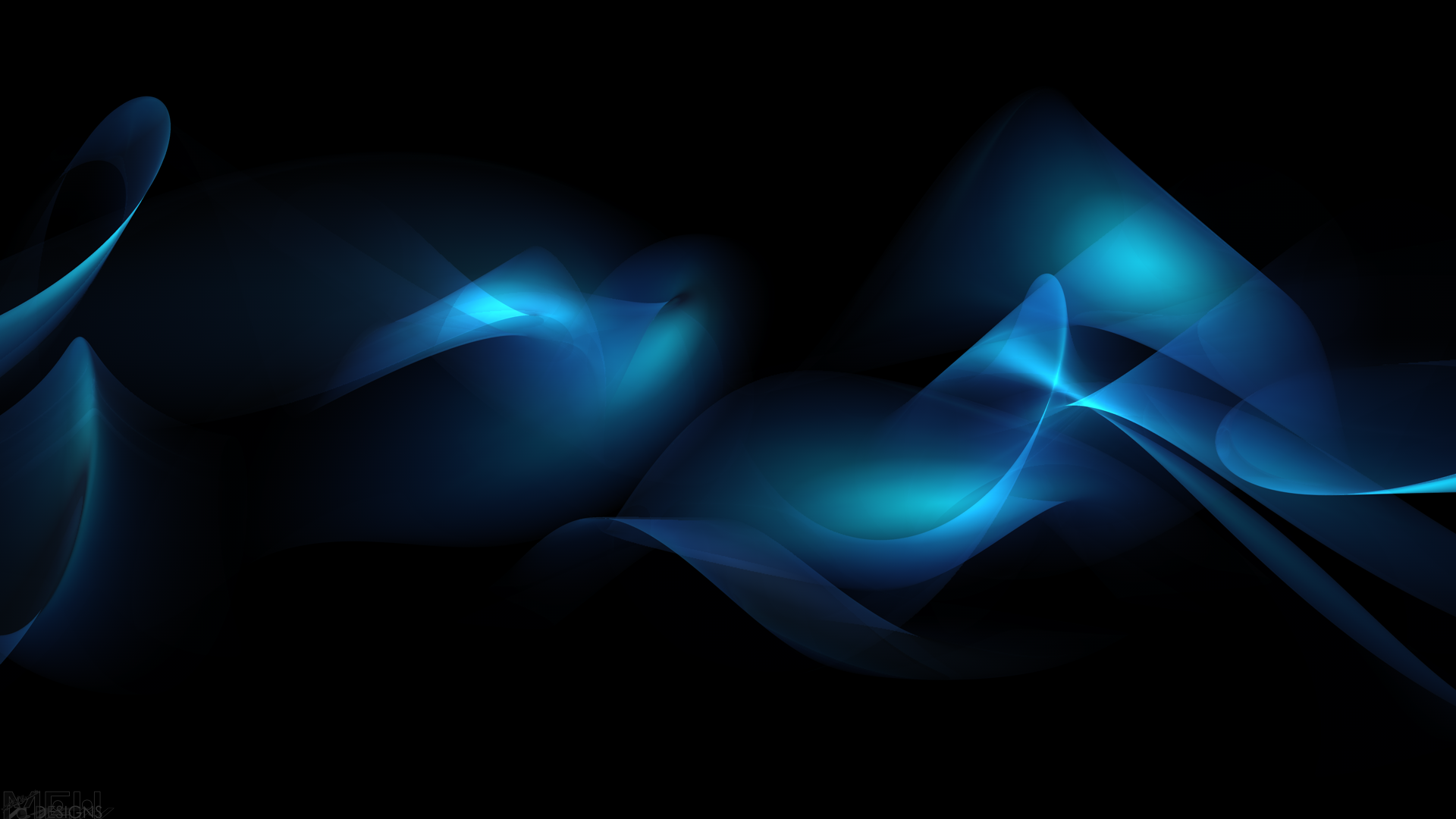 Our Confidence
“The thief comes only to steal and kill and destroy; I came that they may have life, and have it abundantly” (John 10:10)

“the one who practices sin is of the devil; for the devil has sinned from the beginning. The Son of God appeared for this purpose, to destroy the works of the devil” (1 John 3:8)
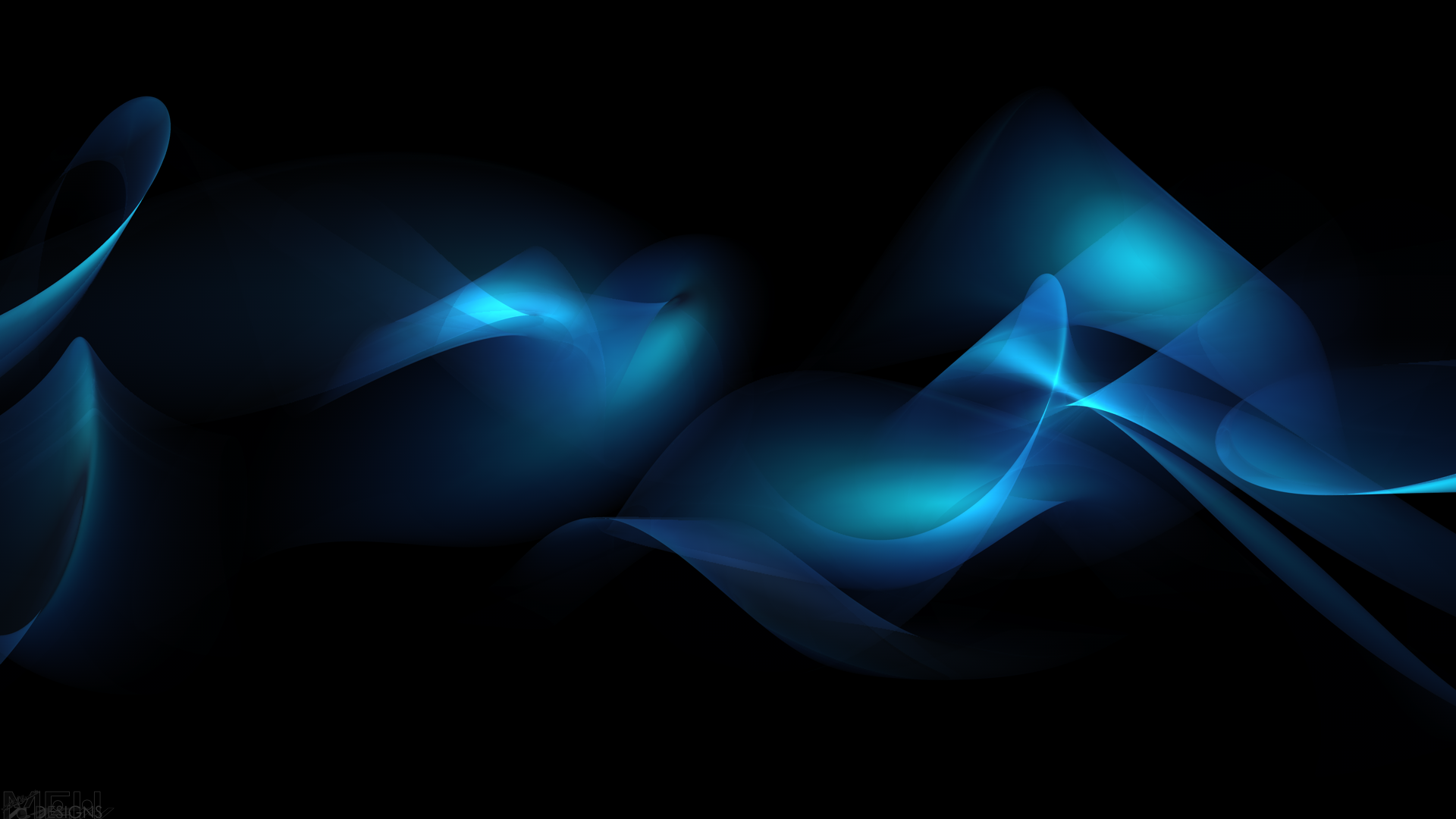 Isaac Ambrose
“God is on the side of all true wrestlers, and, if God is for them, who can prosper against them?” 
 
“The Lord Jesus not only feels deeply, but prays earnestly for his children when they wrestle with their grand adversary. No sooner does Satan run in upon you but Christ runs into the bosom of the Father to intercede for you.” 
 
“Christians, be not afraid of Satan; he is only a creature of limited power. Is he potent? Your Captain is omnipotent.”
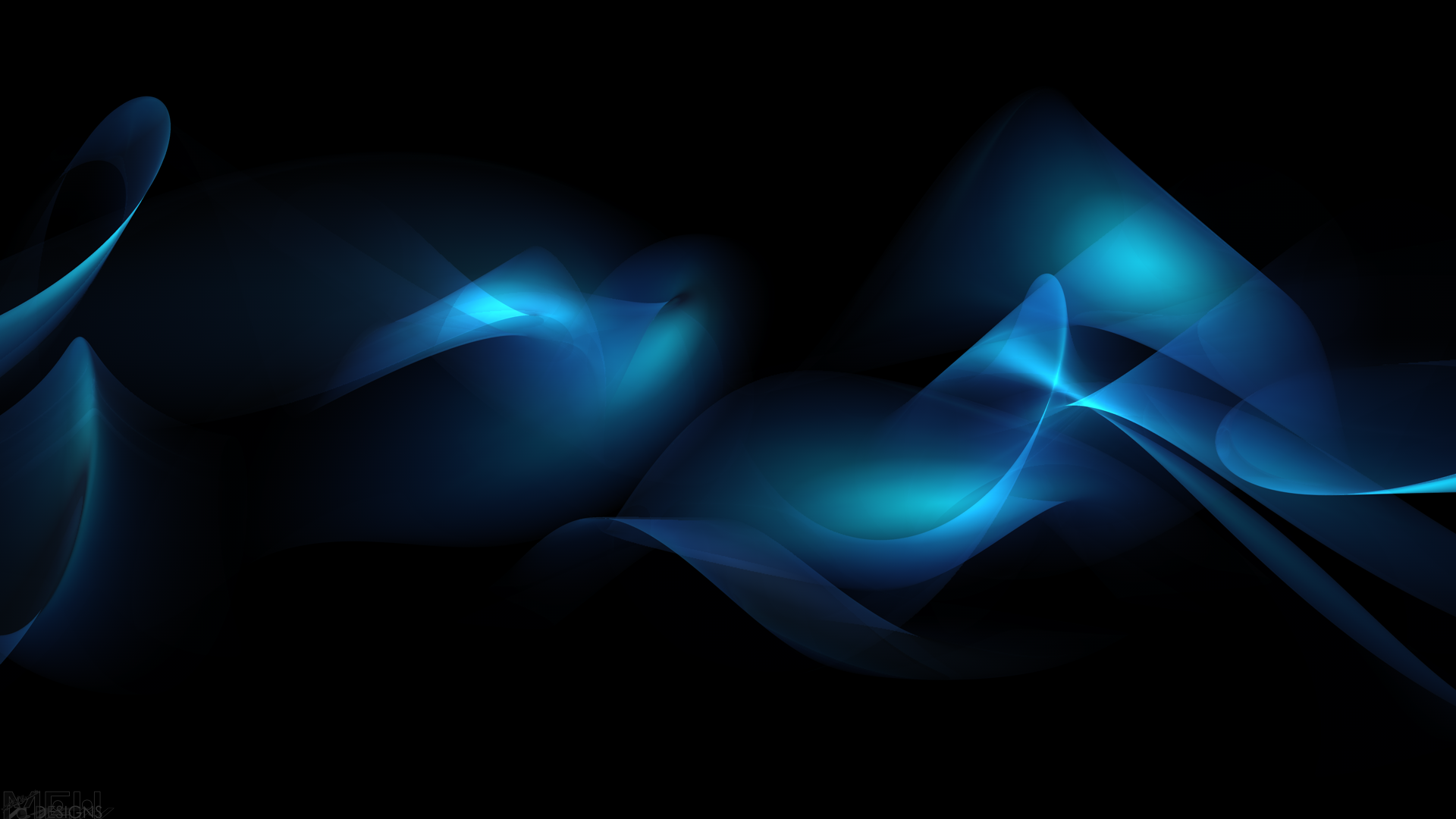 Ephesians 6:10-13
10 Finally, be strong in the Lord and in the strength of His might. 11 Put on the full armor of God, so that you will be able to stand firm against the schemes of the devil. 12 For our struggle is not against flesh and blood, but against the rulers, against the powers, against the world forces of this darkness, against the spiritual forces of wickedness in the heavenly places. 13 Therefore, take up the full armor of God, so that you will be able to resist in the evil day, and having done everything, to stand firm.
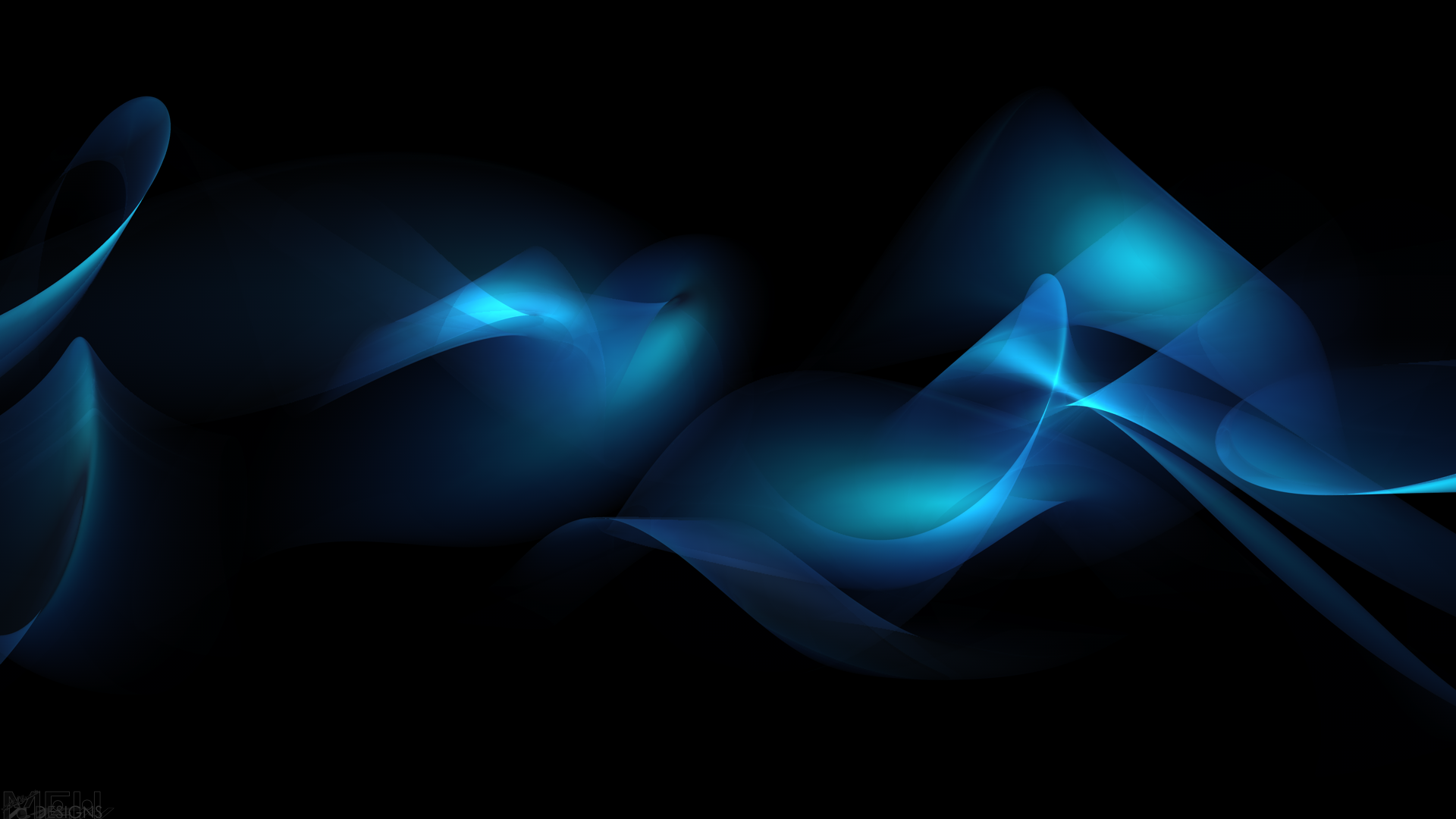 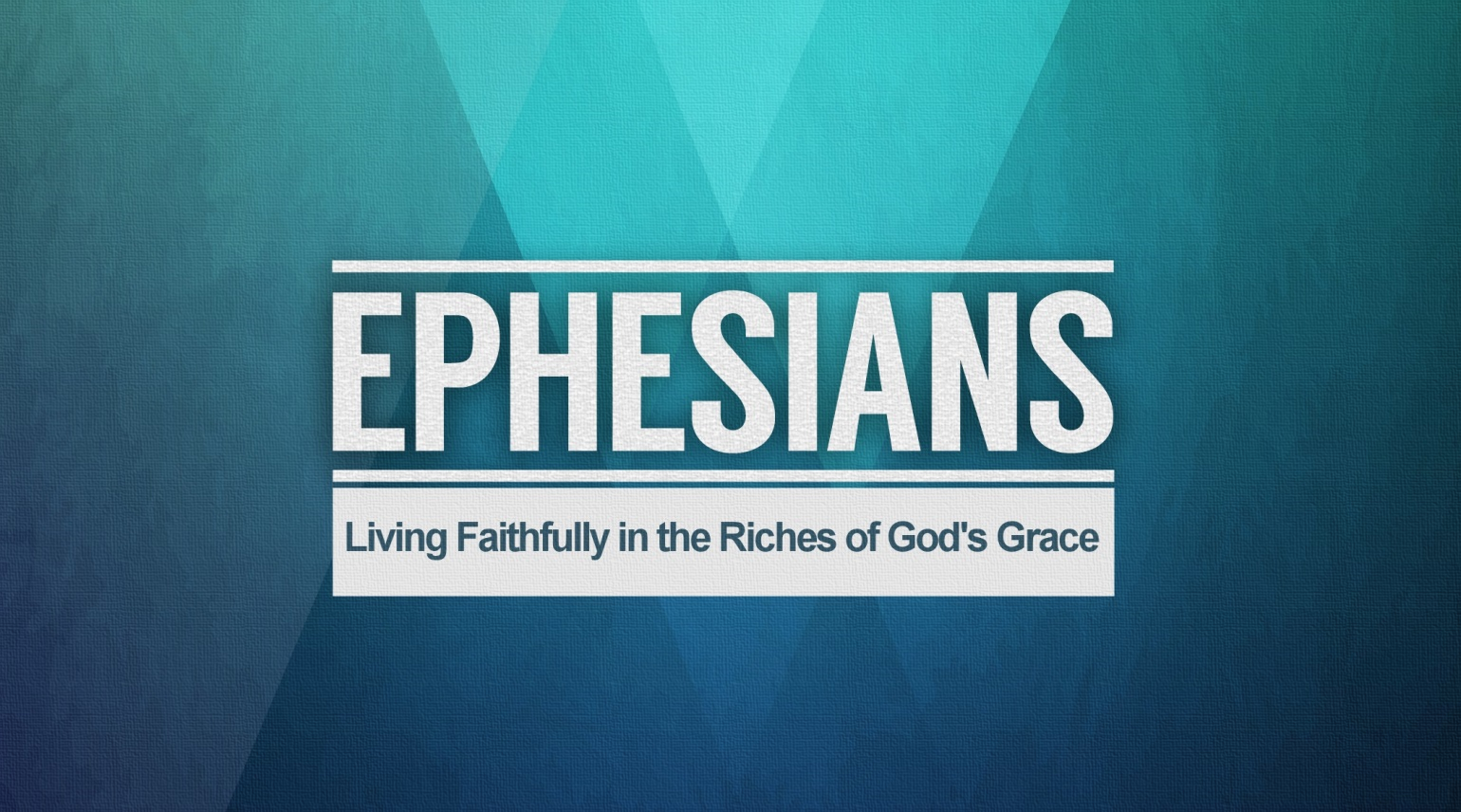